KISS (Keep It Simple, Stupid)
Принцип KISS (Keep It Simple, Stupid) підкреслює, що у розробці програмного забезпечення слід прагнути максимальної простоті рішень. Принцип виник з розуміння, що прості рішення зазвичай легше зрозуміти, супроводжувати і розробляти, ніж складні. 

Принцип KISS закликає до осмисленого підходу до проектування та розробки програмного забезпечення, щоб досягти балансу між простотою та функціональністю, забезпечуючи тим самим створення більш ефективних та надійних рішень.
Значення "Простоти":
Простота проектування: Відмінна риса простого дизайну - відсутність зайвої складності і зайвих деталей. Простий дизайн легко розуміти і змінювати. 
Простота коду: Простий код – це код, який написаний ясно та лаконічно. Він легко читається та розуміється іншими розробниками. 
Простота використання: Простий інтерфейс користувача не захаращений зайвими елементами управління та функціями, що робить його інтуїтивно зрозумілим та легким у використанні.
Приклади та сценарії застосування KISS
Приклад 1: Проектування класу. 
Поганий приклад: Клас із надмірною кількістю методів та складною логікою, яка важко підтримувати та змінювати. 
Хороший приклад: Клас, який вирішує лише одне завдання та має чітко визначену відповідальність. 

Приклад 2: Вибір архітектури програми. 
Поганий приклад: Використання складної багаторівневої архітектури, коли для вирішення завдання досить простий клієнт-серверна модель. 
Хороший приклад: Застосування простої архітектури, що відповідає вимогам проекту без зайвої складності.
Плюси і мінуси
Плюси: 
Поліпшення розуміння та читання коду. 
Зменшення витрат на розробку та супровід програмного забезпечення. Підвищення ефективності та надійності рішень. 
Мінуси: 
Ризик спрощення рівня, коли функціональність стає недостатньою вирішення завдання. 
Не завжди легко визначити, який ступінь простоти є оптимальним для конкретного проекту.
Припустимо, у нас є завдання щодо створення простої програми для обчислення факторіалу числа. Ми хочемо дотримуватися принципу KISS і написати програму максимально просту та зрозумілу.
Цей приклад демонструє просту та зрозумілу реалізацію задачі без зайвих ускладнень чи складних алгоритмів. 
Він дотримується принципу KISS, роблячи код легко читати і зрозумілим для інших розробників. 
Також використовуємо директиву using namespace std, що дозволяє не вказувати std:: Щоразу і підвищує читаність програми, це є гарним тоном для KISS. Можна вказувати цю директиву і всередині методів або функцій, це спростить роботу, якщо проект масштабуватиметься і крім std:: з'являться інші простори імен.
#include <iostream>// Директива для использования пространства имен stdusing namespace std;// Функция для вычисления факториала числаunsigned long long factorial(int n) {   unsigned long long result = 1;   // Используем цикл для умножения чисел от 2 до n   for (int i = 2; i <= n; ++i) {       result *= i;   }   return result;}int main() {   int num;   cout << "Enter a number: ";   cin >> num;   // Проверка на отрицательные числа   if (num < 0) {       cout << "Factorial is not defined for negative numbers." << endl;   } else {       // Вывод результата вычисления факториала       cout << "Factorial of " << num << " is: " << factorial(num) << endl;   }   return 0;
YAGNI (You Aren't Gonna Need It)
Принцип YAGNI (You Aren't Gonna Need It) є методологією розробки програмного забезпечення, яка закликає уникати додавання функціональності, яка не потрібна на даний момент. Суть принципу полягає в тому, щоб не вносити зайву складність до проекту, припускаючи, що ця функціональність може бути корисною у майбутньому. Натомість слід зосередитись на вирішенні поточних завдань та додавати нову функціональність лише за необхідності.
Основні принципи
Відстрочене вирішення проблеми: Вирішення проблеми відкладається доти, доки вона не стане актуальною для вирішення поточних завдань. 
Мінімалізм у рішеннях: Перевага надається простим та мінімальним рішенням, які вирішують поточне завдання, без зайвої функціональності. 
Реактивний підхід: Рішення розробляються у відповідь реальні потреби, а чи не з урахуванням гіпотетичних ситуацій чи можливих майбутніх вимог.
Приклади та сценарії застосування YAGNI
Приклад 1: Розробка функціональності. 
Поганий приклад: Додавання складної системи керування користувачами, коли проекту потрібна лише базова автентифікація. 
Хороший приклад: Створення простого механізму автентифікації для задоволення поточних вимог з можливістю додавання додаткової функціональності в майбутньому, якщо це буде потрібно. 
Приклад 2: Вибір технологій. 
Поганий приклад: Використання складного фреймворку, коли для вирішення завдання достатньо простих інструментів. 
Хороший приклад: Вибір простих та легковажних інструментів, які відповідають поточним потребам проекту, з можливістю масштабування та зміни у майбутньому.
Плюси і мінуси
Плюси: 
Зменшення складності програмного забезпечення. 
Поліпшення продуктивності та ефективності розробки. 
Більш гнучке та адаптивне вирішення проблем. 
Мінуси: 
Ризик недооцінки майбутніх потреб та необхідності функціональності. 
Не завжди легко визначити, яка функціональність зайва в даний момент часу.
Припустимо, у нас є проста програма, яка має показати привітання користувачеві. Замість того, щоб одразу додавати директиву using namespace std, функціональність для різних мов, ми почнемо з мінімальної реалізації лише англійською мовою.
Цей код відповідає принципу YAGNI, оскільки ми додаємо лише мінімально необхідну функціональність, а саме виведення вітання англійською мовою. Якщо в майбутньому буде потрібна підтримка інших мов, ми можемо додати цю функціональність до програми відповідно до реальних потреб.
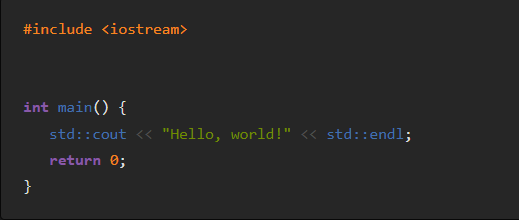 BDUFПринцип BDUF (Big Design Up Front)
Принцип BDUF (Big Design Up Front) - це методологія розробки програмного забезпечення, яка передбачає створення детального та великого дизайну до початку фактичної розробки. 
Основна ідея полягає в тому, щоб докладно спроектувати всі аспекти системи, включаючи структуру, архітектуру, інтерфейси і т.д., перш ніж приступати до написання коду. 
Принцип BDUF може бути корисним у деяких сценаріях розробки, особливо при роботі над великими та складними проектами, проте важливо враховувати його обмеження та прагнути до балансу між попереднім проектуванням та гнучкістю у процесі розробки.
Основні принципи
Попереднє планування: Весь дизайн системи виконується до початку розробки, що дозволяє виявити та врахувати всі аспекти проекту заздалегідь.
Детальна специфікація: Кожна частина системи детально описується та проектується, включаючи функціональні та нефункціональні вимоги, що забезпечує чітке уявлення про те, як працюватиме система. 
Мінімізація змін: Після завершення дизайну мінімізуються зміни в архітектурі або функціональності системи, що дозволяє уникнути необхідності перепроектування та зміни вже написаного коду.
Приклади та сценарії застосування BDUF
Приклад 1: Розробка великої корпоративної програми. 
Поганий приклад: Детальна специфікація та дизайн усієї системи заздалегідь, не враховуючи можливі зміни вимог чи технологій. 
Хороший приклад: Створення високорівневого загального дизайну системи з подальшим уточненням та доповненням дизайну в міру просування проекту.
Приклад 2: Розробка мобільної програми. 
Поганий приклад: Розробка докладного дизайну інтерфейсу та функціональності докладання до проведення тестів користувача або отримання зворотного зв'язку від замовника. 
Хороший приклад: Швидке створення прототипів та MVP-версій додатка для отримання зворотного зв'язку та визначення реальних вимог користувачів, а потім уточнення та доповнення дизайну на основі цієї інформації.
Плюси та мінуси BDUF
Плюси: 
Повне розуміння вимог та архітектури системи до початку розробки. Зменшення ризику виникнення проблем та помилок у процесі розробки. Можливість більш ефективного планування та управління проектом. 
Мінуси: 
Ризик недостатньої гнучкості і адаптивності до вимог, що змінюються. Витрати часу та ресурсів створення докладного дизайну, який може вимагати переробки у процесі розробки.
Припустимо, у нас є завдання створення простого додатка для запису нотаток. 
Замість того, щоб відразу створювати докладний план усієї програми з описом кожної функції та інтерфейсу, ми почнемо з мінімального прототипу, який дозволить користувачеві додавати та переглядати нотатки.
#include <iostream>#include <vector>#include <string>class Note {private:std::string content;public:Note(const std::string& content) : content(content) {}void display() const {std::cout << "Note: " << content << std::endl;class Notebook {private:std::vector<Note> notes;public:void add(const std::string& content) {notes.push_back(Note(content));void displayAll() const {std::cout << "All Notes:" << std::endl;for (const auto& note : notes) {note.display();int main() {Notebook notebook;notebook.add("First note");notebook.add("Second note");notebook.displayAll();return 0;
У цьому прикладі ми розпочали створення мінімальної функціональності для програми - додавання і перегляду нотаток. 
Ми не витрачаємо час на детальне проектування всієї програми заздалегідь, а поступово доповнюємо її новими функціями в міру потреби.
APOПринцип APO (Avoid Premature Optimization)
Принцип APO (Avoid Premature Optimization) закликає розробників уникати оптимізації коду до того часу, поки це стане необхідним. Передчасна оптимізація може призвести до надмірного ускладнення коду, збільшення часу розробки та зниження його читання, не приносячи при цьому суттєвого поліпшення продуктивності.
Основні принципи
Фокус на функціональності: Головним пріоритетом при розробці має бути функціональність програмного забезпечення та його відповідність вимогам, а не оптимізація коду для покращення продуктивності. 
Вимірювання продуктивності: Оптимізація коду повинна ґрунтуватися на реальних даних про продуктивність програми, отриманих в результаті тестування, а не на припущеннях або припущеннях. 
Розумний баланс: Важливо знайти баланс між продуктивністю та читання коду. Передчасна оптимізація може призвести до ускладнення коду та збільшення його складності, що ускладнить його супровід та розробку.
Приклади та сценарії застосування APO
Приклад 1: Оптимізація алгоритму. 
Поганий приклад: Проведення оптимізації складного алгоритму до того, як буде встановлено, що він є вузьким місцем у продуктивності програми. 
Хороший приклад: Проведення оптимізації алгоритму тільки після того, як буде встановлено, що він є вузьким місцем у продуктивності програми, і оптимізація цього алгоритму принесе значне покращення продуктивності. 
Приклад 2: Використання структури даних. 
Поганий приклад: Вибір складної структури даних для зберігання даних без аналізу їх використання та частоти доступу. 
Хороший приклад: Вибір структури даних на основі реальних даних про її використання та частоту доступу, що дозволить оптимізувати продуктивність програми.
Плюси і мінуси
Плюси: 
Зменшення ризику надмірної складності коду. 
Збільшення швидкості розробки з допомогою зосередження функціональності. 
Поліпшення читаності та підтримуваності коду. 

Мінуси: 
Ризик упустити можливості для оптимізації, які можуть бути важливими для продуктивності програми. 
Необхідність перегляду та оптимізації коду надалі, якщо це стане необхідним.
Припустимо, ми маємо завдання з написання програми для знаходження суми елементів у масиві. Ми почнемо з простої та зрозумілої реалізації, а потім, якщо це буде необхідно, проведемо оптимізацію коду.
#include <iostream>#include <vector>// Функция для нахождения суммы элементов в массивеint sum(const std::vector<int>& array) {int result = 0;for (int num : array) {result += num;}return result;}int main() {std::vector<int> array = {1, 2, 3, 4, 5};// Вывод суммы элементов массиваstd::cout << "Sum of elements: " << sum(array) << std::endl;return 0;}
У цьому прикладі ми почали з простої та зрозумілої реалізації функції для знаходження суми елементів у масиві. Цей код відповідає принципу APO, тому що ми не витрачаємо час на оптимізацію коду, який працює правильно та відповідає поточним вимогам. Якщо в майбутньому виявимо, що ця функція стає вузьким місцем у продуктивності програми, ми можемо провести оптимізацію коду.
Бритва Оккама (Occam's Razor)
У програмуванні принцип бритви Оккама передбачає вибір найпростішого і зрозумілого рішення на вирішення завдання. Це включає в себе написання чистого, зрозумілого та ефективного коду, уникаючи зайвих складнощів та надмірної функціональності.
Основні принципи
Простота коду: Програміст повинен прагнути до написання простого коду, що легко читається. Це робить код більш підтримуваним та зрозумілим для інших розробників. 
Мінімалізм: Уникайте додавання надмірної функціональності чи складних алгоритмів там, де це необхідно. Краще використовувати прості рішення, які вирішують поставлене завдання. 
Ефективність: Простий код зазвичай ефективніший і продуктивніший. Складні структури та алгоритми можуть уповільнити роботу програми.
Приклади та сценарії застосування
Приклад 1: Вибір структури даних. 
Поганий приклад: Використання складної структури даних, як дерево, коли для зберігання даних достатньо масиву. 
Хороший приклад: використання простих структур даних, таких як масив або хеш-таблиця, коли вони відповідають вимогам завдання. 
Приклад 2: Рефакторинг коду. 
Поганий приклад: Дублювання коду у різних частинах програми, щоб уникнути невеликого збільшення складності коду. 
Хороший приклад: Рефакторинг коду для видалення дублювання та створення більш простих та підтримуваних структур.
Плюси і мінуси
Плюси: 
Зрозуміліший і підтримуваний код. 
Збільшення продуктивності та ефективності програми. Зменшення ймовірності помилок та багів. 
Мінуси: 
Може знадобитися більше часу на проектування та аналіз, щоб знайти найкраще просте рішення. 
Не завжди просте рішення є найкращим у конкретному контексті.
Припустимо, у нас є програма для визначення, чи є введене число простим. Ми можемо використовувати простий та ефективний алгоритм, який перевіряє чи ділиться число на цілі числа від 2 до кореня з цього числа. Цей підхід дотримується принципу Бритви Оккама, оскільки ми використовуємо найменшу кількість припущень для вирішення задачі.
У цьому прикладі ми використовуємо простий алгоритм визначення, чи є число простим. Ми не використовуємо більш складні чи надлишкові методи, оскільки вони не потрібні для вирішення поставленого завдання. Такий підхід відповідає принципу Бритви Оккама, який допомагає нам вибирати найпростіші та найефективніші рішення для завдань.
DRY(Don't Repeat Yourself)
Принцип DRY (Don't Repeat Yourself) наголошує на важливості уникнення дублювання коду в програмному забезпеченні. Суть цього принципу у тому, кожен фрагмент коду повинен мати єдине, постійне уявлення у системі. Якщо у вас є код, що повторюється, це може призвести до проблем з підтримкою, таких як необхідність внесення змін у кілька місць при зміні вимог.
Основні принципи
Уникайте дублювання коду: Не повторюйте ті самі фрагменти коду в різних частинах програми. Натомість виносите загальну логіку в окремі функції, методи або модулі. 
Перевикористовуйте код: Щоб уникнути повторень, використовуйте механізми перевикористання коду, такі як функції, класи або бібліотеки. Це робить код більш підтримуваним та зменшує ймовірність помилок. 
Створюйте абстракції: Подумайте про те, як можна узагальнити повторювані конструкції, щоб створити абстракції, які можна використовувати повторно у різних контекстах.
Приклади та сценарії застосування
Приклад 1: Функції обробки даних. 
Поганий приклад: Повторення тих самих операцій обробки даних у різних частинах програми. 
Хороший приклад: Створення окремої функції для обробки даних та виклик цієї функції скрізь, де це необхідно. 
Приклад 2: Використання класів та успадкування. 
Поганий приклад: Повторення аналогічної логіки у різних класах. 
Хороший приклад: Створення базового класу із загальною функціональністю та успадкування від нього в класах-нащадках, щоб уникнути дублювання коду.
Плюси та мінуси DRY
Плюси: 
Поліпшення підтримуваності коду. 
Скорочення ймовірності помилок та багів. 
Збільшення продуктивності розробки з допомогою повторного використання коду. 
Мінуси: 
Введення абстракцій може ускладнити розуміння коду нових розробників. 
Іноді прагнення DRY може призвести до надмірної складності коду, особливо якщо винесена логіка використовується лише в одному місці.
Припустимо, у нас є програма для обробки даних про студентів. Ми маємо структуру Student, яка представляє кожного студента, і ми хочемо обчислити середній бал для кожного студента на основі його оцінок. Замість того, щоб дублювати код обчислення середнього балу для кожного студента, ми можемо створити спільну функцію для обчислення середнього бала та використовувати її для кожного студента.
У цьому прикладі ми визначаємо загальний метод calculateAverageGrade() у структурі Student, який може бути використаний для обчислення середнього балу для будь-якого студента. Це дозволяє уникнути дублювання коду та забезпечує єдиний підхід до обчислення середнього балу для всіх студентів. Таким чином, ми дотримуємося принципу DRY, роблячи наш код чистішим та підтримуваним.
LOD (Law of Demeter)
Принцип LOD (Law of Demeter), також відомий як принцип мінімальної зв'язності, представлений як "закон розуму" або "закон золотого середнього", стверджує, що об'єкт повинен мати доступ лише до своїх безпосередніх "друзів" (безпосередніх членів класу), а не до "друзів друзів" (через свої поля).
Основні принципи
Мінімізація зв'язків: Об'єкт повинен мати доступ лише до об'єктів, які безпосередньо містить, а не до об'єктів, до яких він має доступ через свої поля або методи. 
Зменшення залежностей: Мета полягає в тому, щоб знизити рівень залежностей між класами, що робить програму більш гнучкою та менш вразливою до змін. 
Використання інтерфейсів: Важливо використовувати інтерфейси для взаємодії між об'єктами, щоб зменшити залежність від конкретної реалізації.
Приклади та сценарії застосування
Приклад 1: Взаємодія між об'єктами. 
Поганий приклад: Об'єкт A безпосередньо викликає метод об'єкта B, який своєю чергою викликає метод об'єкта C. 
Хороший приклад: Об'єкт A викликає метод об'єкта B, який надає йому необхідну інформацію, не потребуючи безпосереднього доступу до об'єкта C. 
Приклад 2: Читання даних. 
Поганий приклад: Об'єкт отримує дані з бази даних і обробляє їх безпосередньо замість того, щоб використовувати шар доступу до даних. 
Хороший приклад: Об'єкт використовує шар доступу до даних для отримання необхідних даних, щоб знизити зв'язок з базою даних та спростити тестування.
Плюси і мінуси
Плюси: 
Зменшення зв'язності та залежностей між класами. 
Збільшення гнучкості та підтримуваності програмного забезпечення. 
Поліпшення тестування коду за рахунок зменшення залежностей. 
Мінуси: 
Можливе збільшення кількості класів та інтерфейсів, що може ускладнити структуру програми. 
Деякі сценарії можуть вимагати більше зусиль для дотримання принципу LOD
Припустимо, у нас є клас Person, який представляє людину, та клас Job, який представляє робочу посаду. Ми хочемо, щоб Person мав метод для встановлення робочої посади, але ми не хочемо, щоб Person мав безпосередньо доступ до деталей класу Job. Натомість ми можемо передати лише необхідну інформацію про посаду.
В этом примере Person имеет метод setJobTitle, который позволяет устанавливать рабочую должность для человека. Однако Person не имеет прямого доступа к деталям класса Job. Вместо этого мы передаем только необходимую информацию о должности методу setJob, который устанавливает соответствующий объект Job. Это соответствует принципу LOD, так как Person имеет доступ только к необходимой информации для выполнения своих задач.
Кожен із принципів має свої переваги та недоліки, і їх вибір залежить від конкретних вимог та контексту проекту. Однак дотримання цих принципів сприяє створенню високоякісного та підтримуваного програмного забезпечення. 

Виходячи з проведеного аналізу, можна зробити висновок про важливість застосування принципів проектування та розробки програмного забезпечення для створення ефективних та надійних програмних систем.